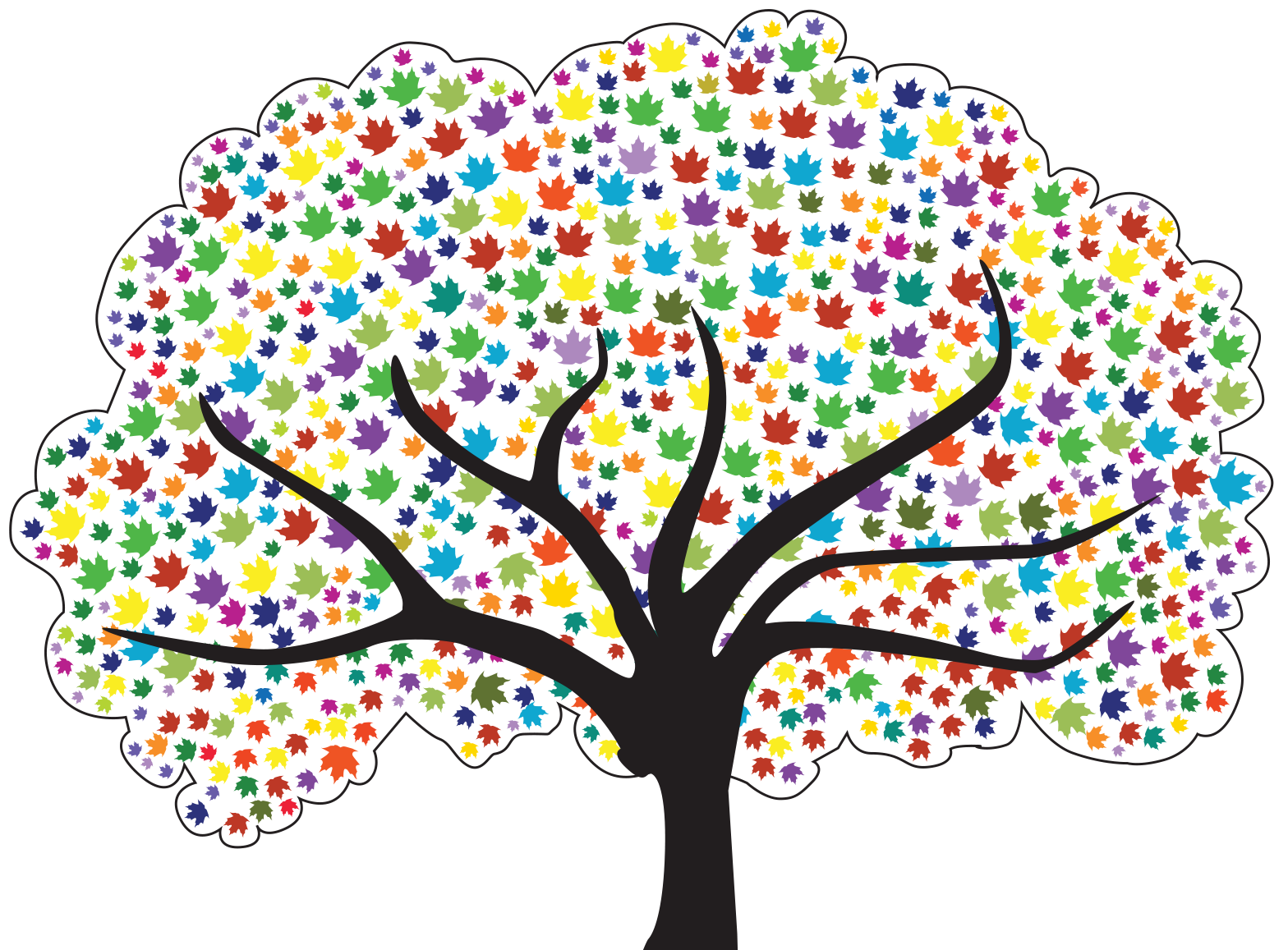 Meeting 3Losses and Gains: The Need to Be a Loss Expert
Developmental Grieving
Developmental grieving is grieving experienced at milestones in a person's life. It could also be triggered by memories of previous losses.
Lifebook
A combination of story, diary, and scrapbook that has information about a child’s life experiences, including 
Pictures
Report cards
Souvenirs of special events
Medical records
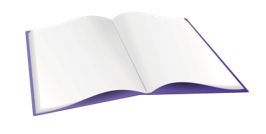 Understanding and Helping Children Who Are Grieving
Select a recorder and a reporter
Write answers to questions on Handout 4 on the flipchart
Be ready to report in 7 minutes
Helping Children with Healthy Grieving – Family Strengths and Needs
Find another family
Use Handout 5
Discuss your individual and family situational losses
Discuss strengths and needs that these losses create for you in helping children who are grieving
You have 10 minutes
What are important issues about loss and grieving that foster/adoptive parents need to consider before a child is placed with them?
What are important issues about loss and grieving that foster/adoptive parents need to consider after a child is placed with them?
Roadwork
Review Meeting 3 handouts
Bring questions to Meeting 4
Complete Meeting 3, Handout 6, if appropriate
Schedule your family consultation